INTT 103
Chapter 3 
Creating metric and non-metric variables by SPSS Package Program
Entering, Classifying and Comparing Data
Let’s assume that we have 20 costumers,and we collected some basic information about their gender, education, age and opinion about our service. 

How can we design the database by using SPSS Package Program?
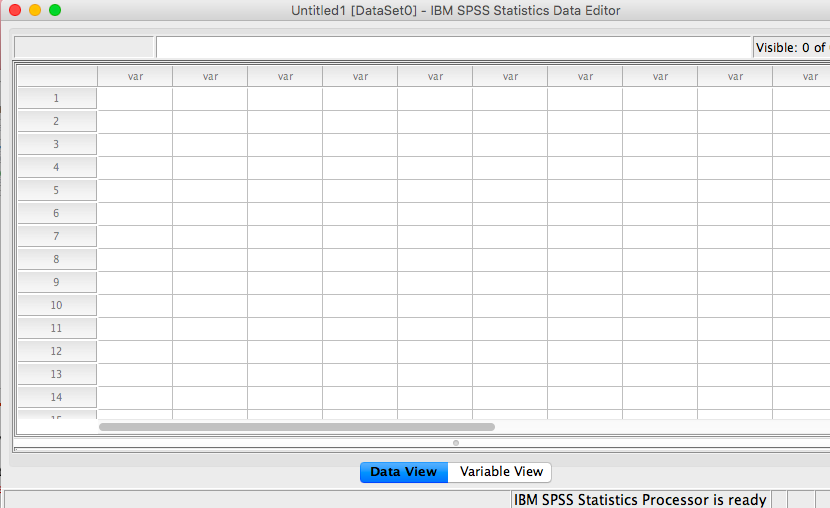 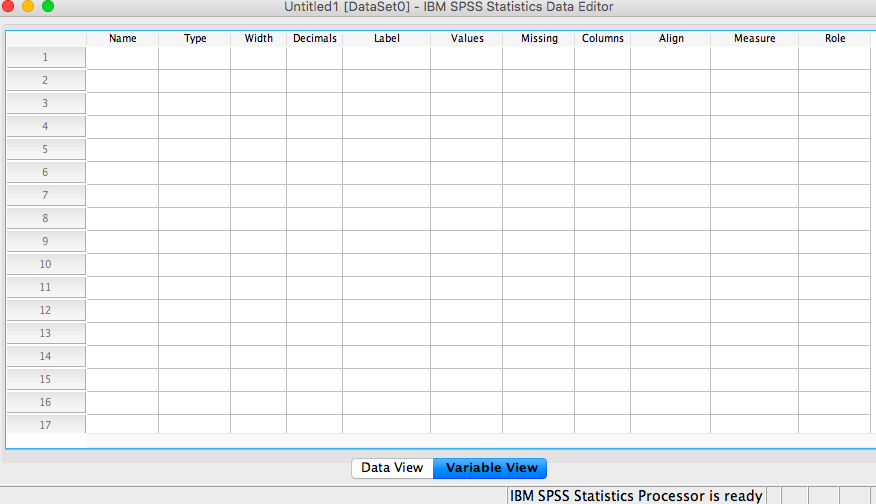 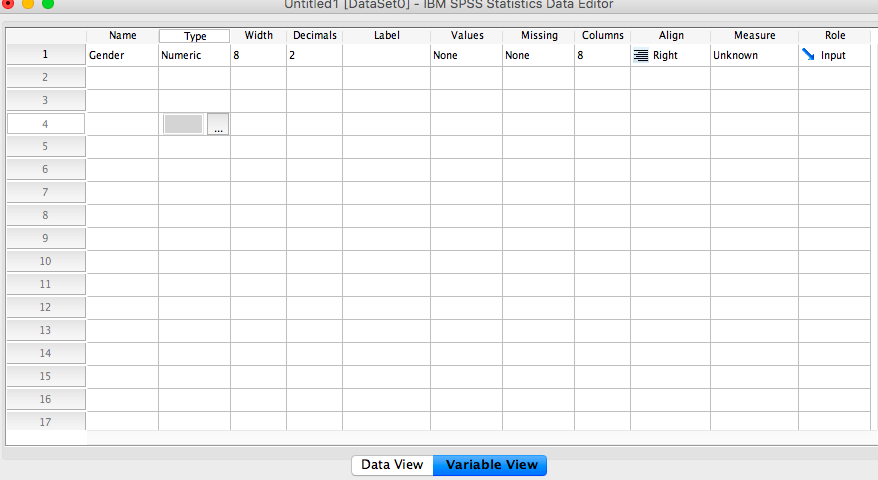 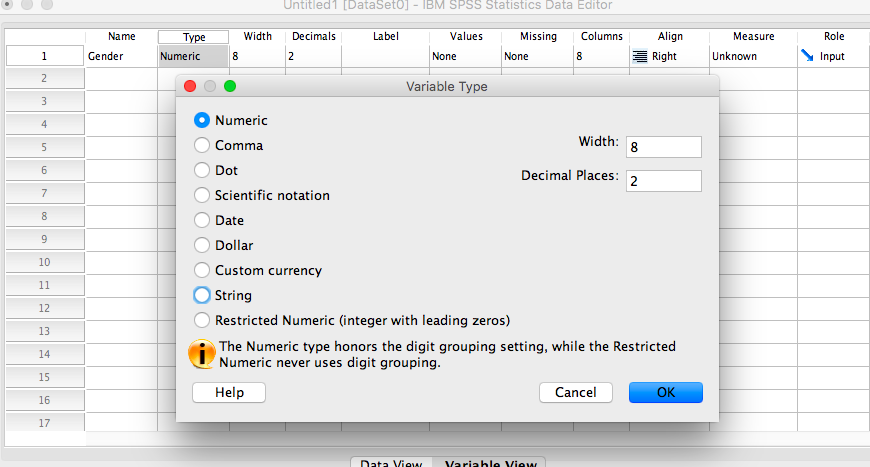 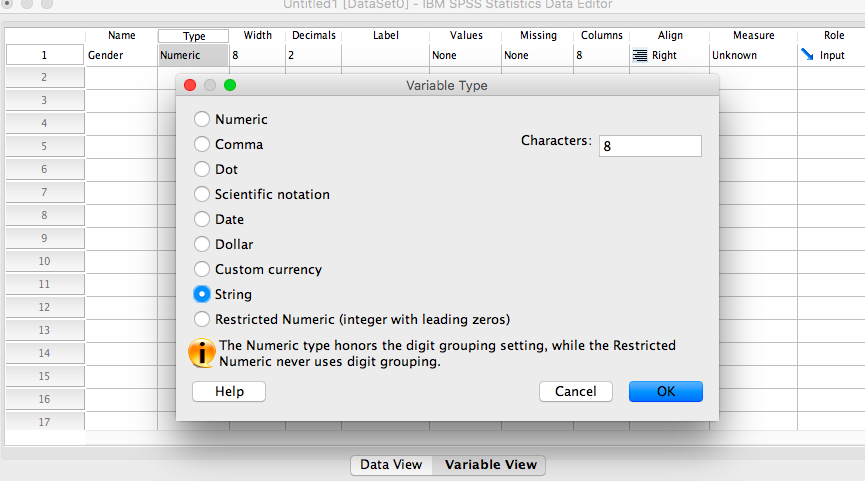 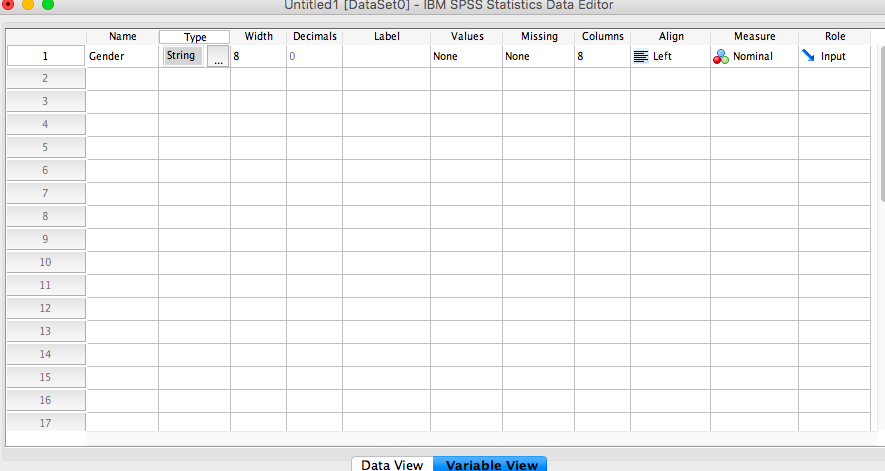 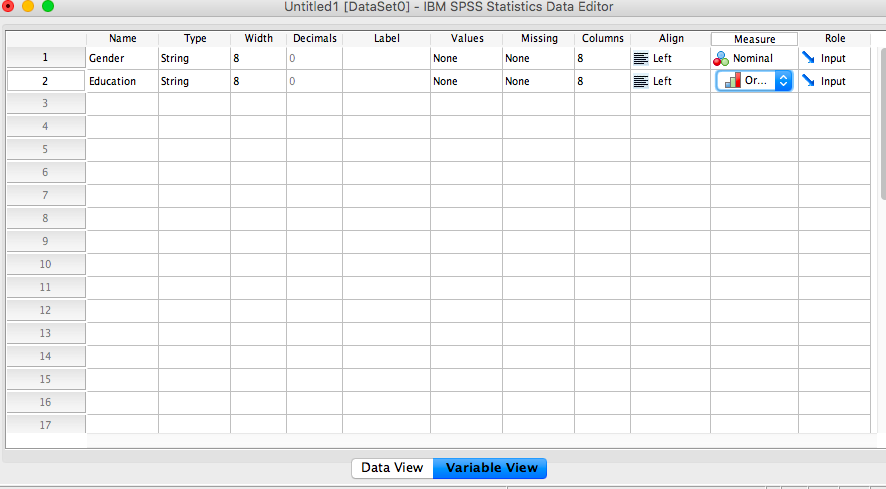 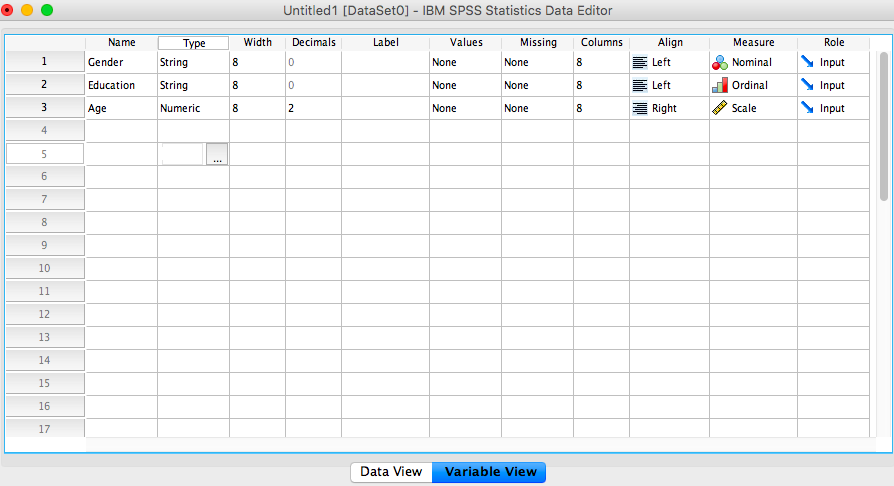 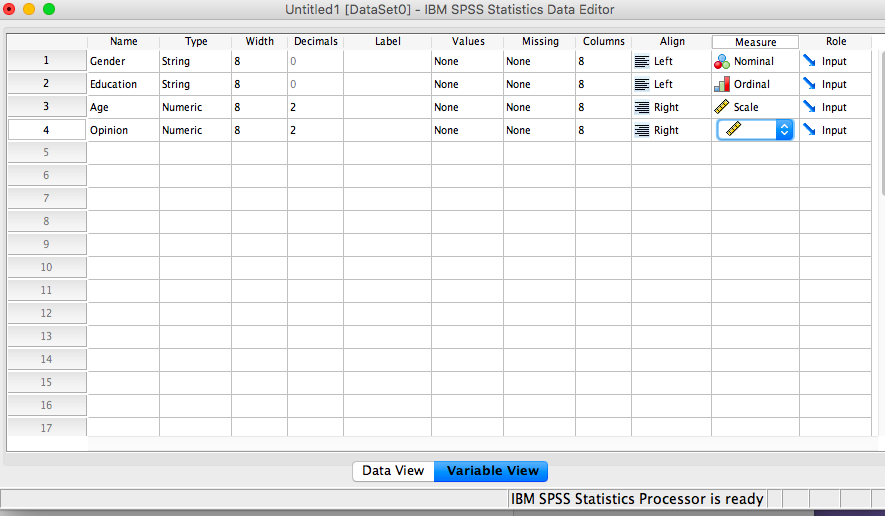 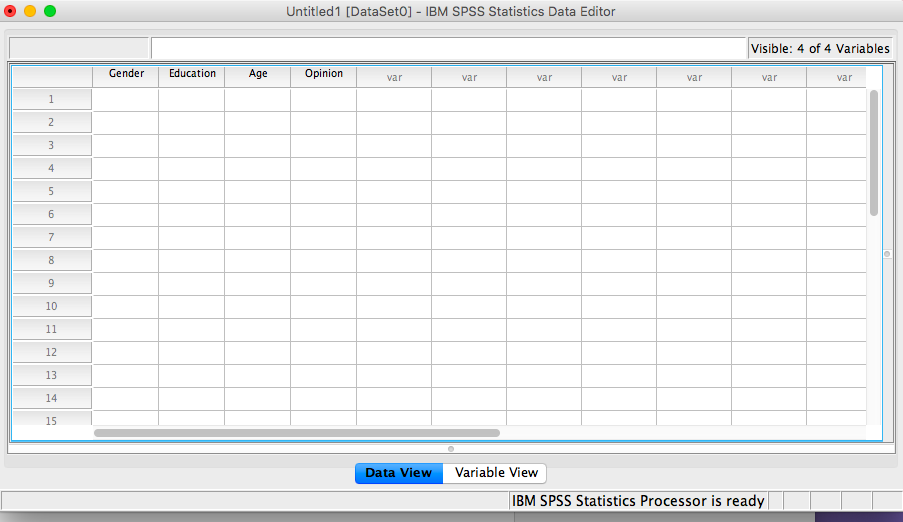 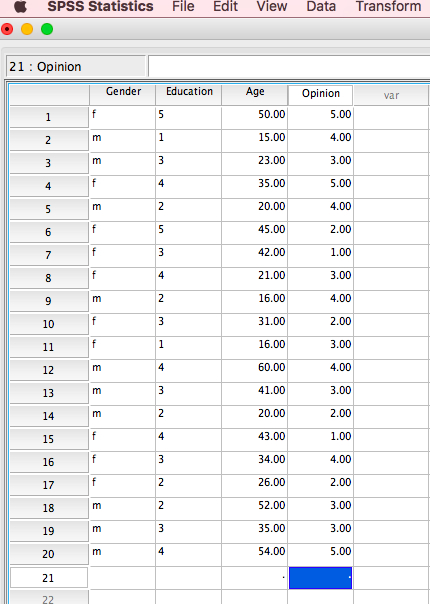 Classification of Gender 
(Nominal Variable)
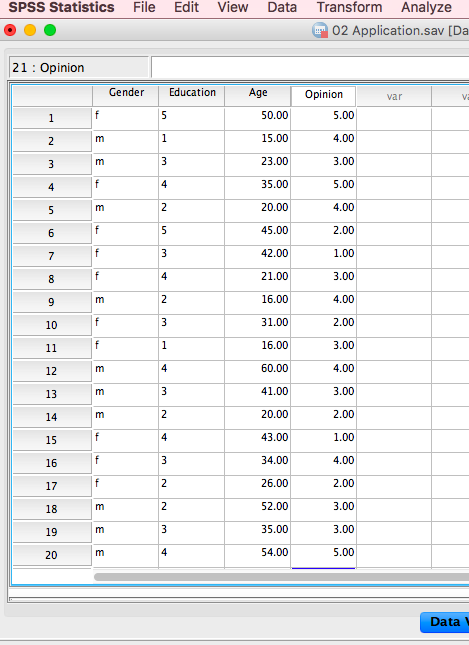 Female
Male
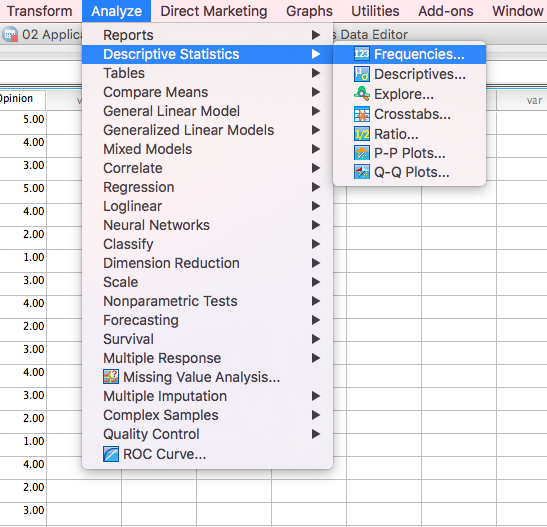 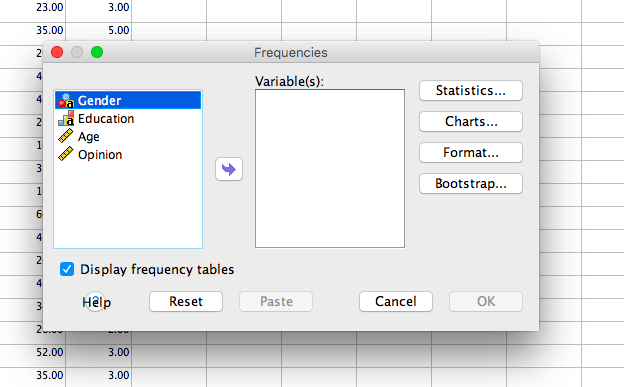 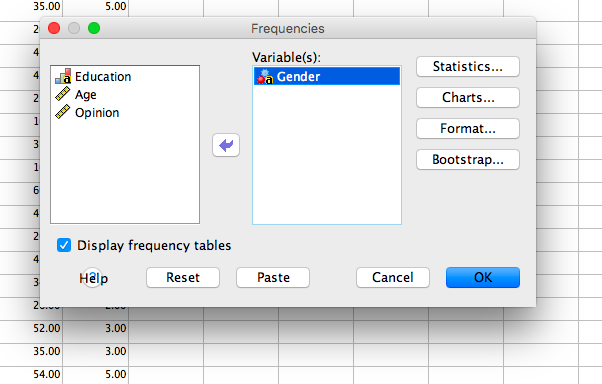 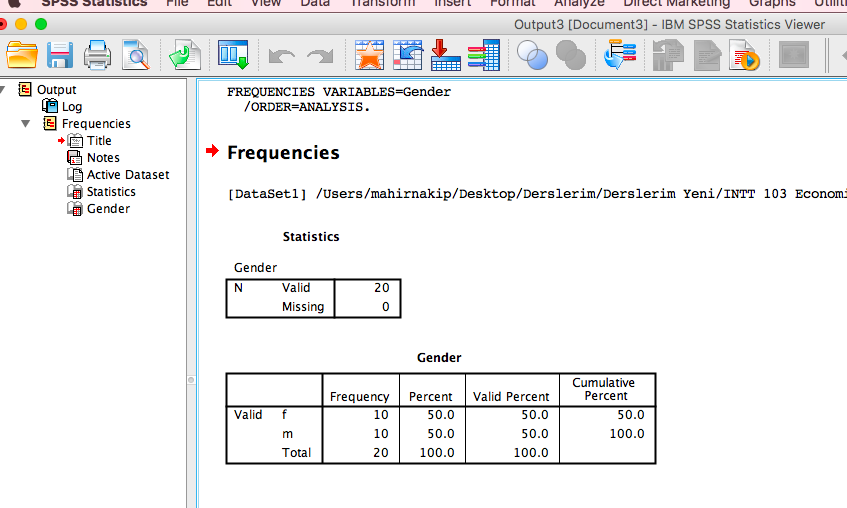 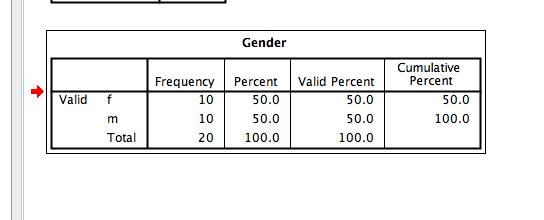 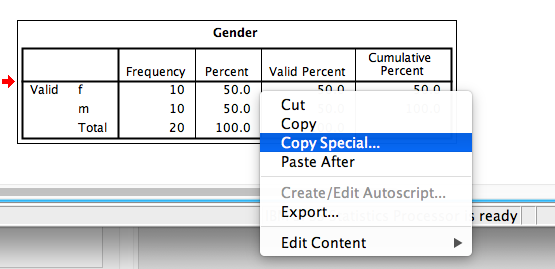 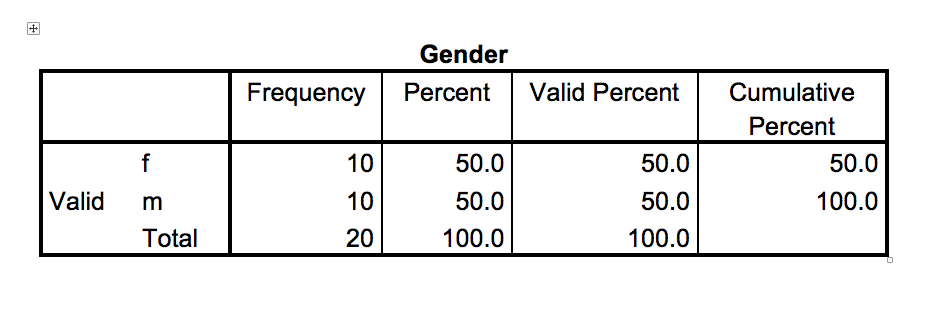 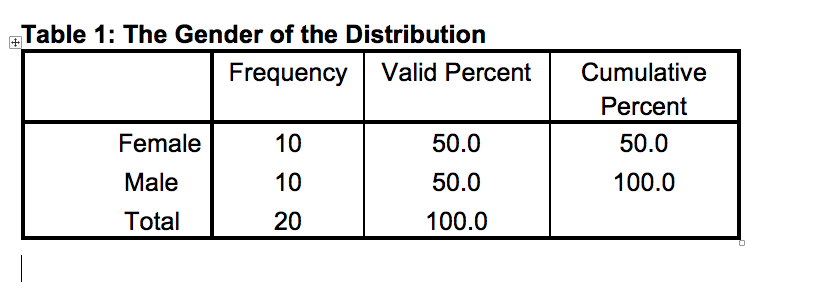 Classification of Education Levels 
(Ordinal Variable)
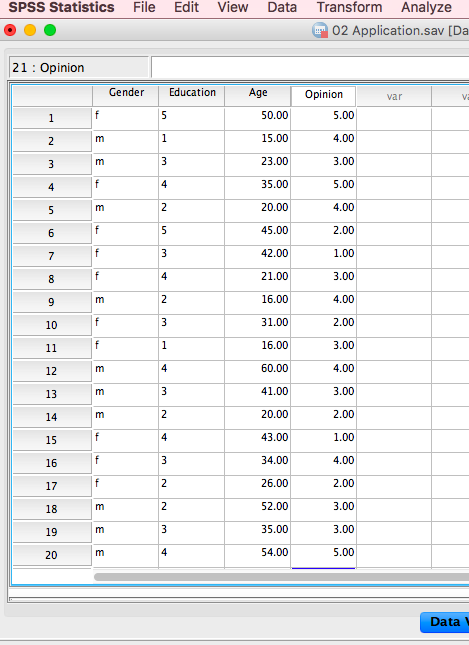 Elementary
Middle
High
faculty
Master
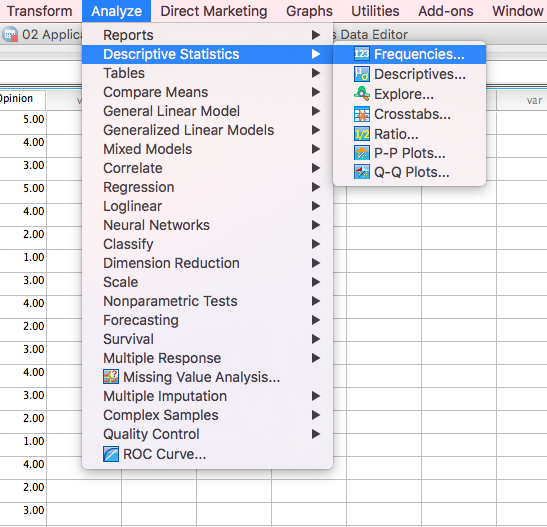 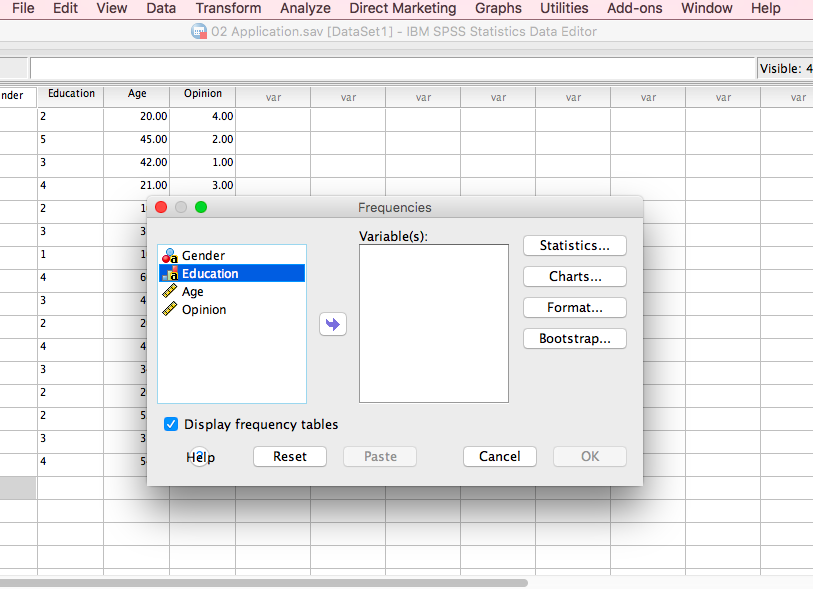 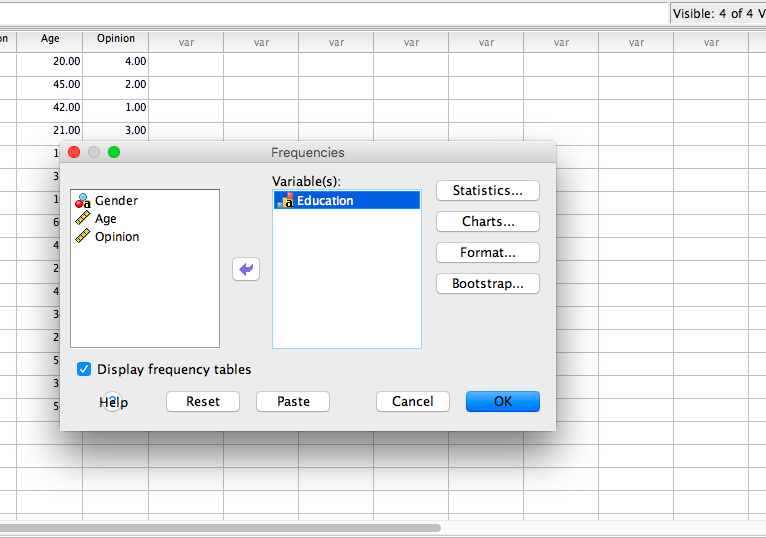 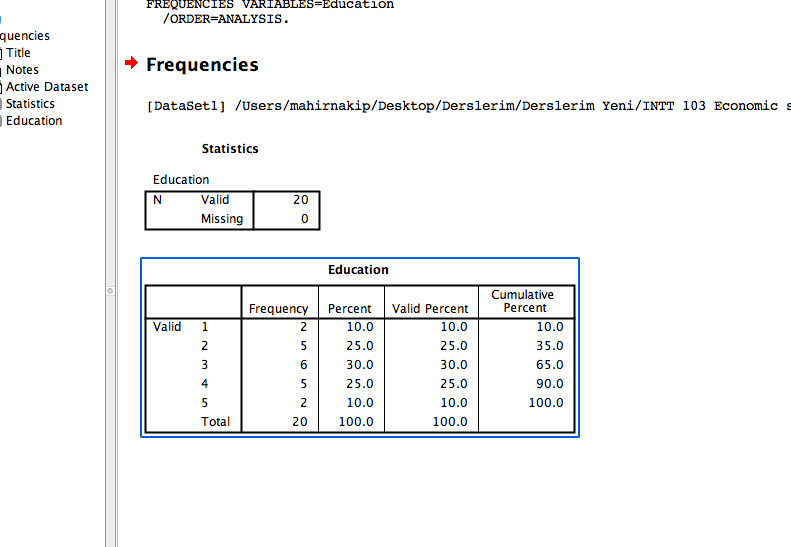 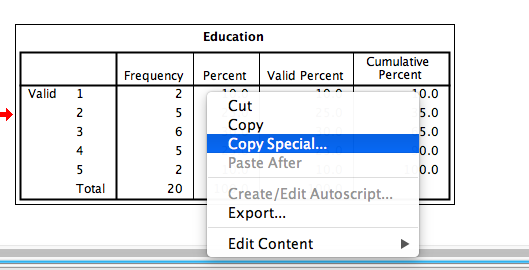 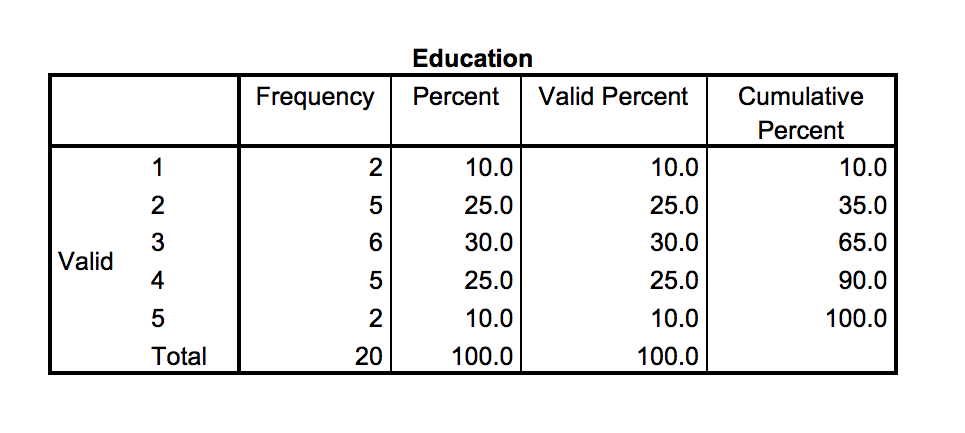 Table 2: The Education Levels of the Population
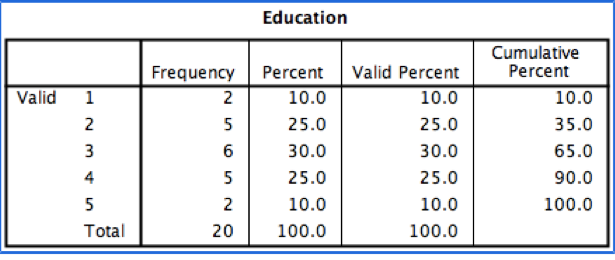 10% of the population is graduated from elementary school
25% of the population is graduated from middle school
30% of the population is graduated from high school
25% of the population has faculty diploma
10% of the population has master degree
35% of the population is graduated from middle or below school.
65% of the population is graduated from high or below school.
90% of the population is graduated from faculty or below
Classification of the age
(Ratio Variable)
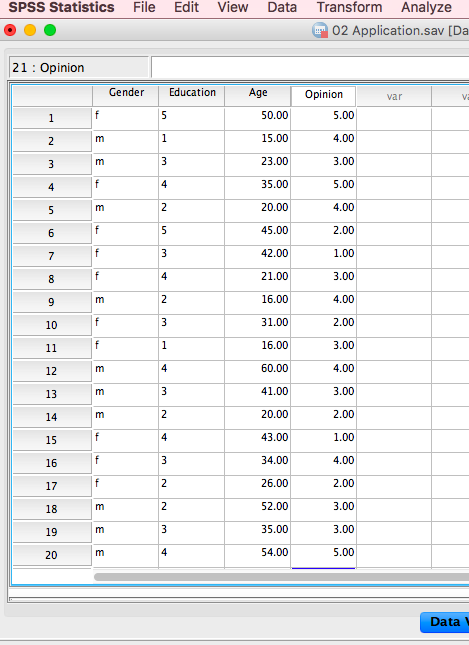 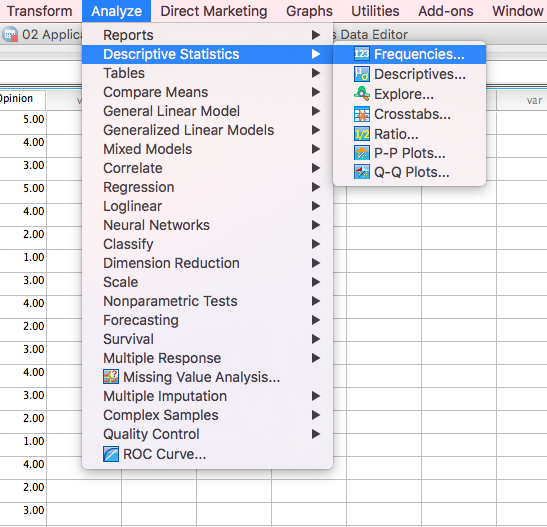 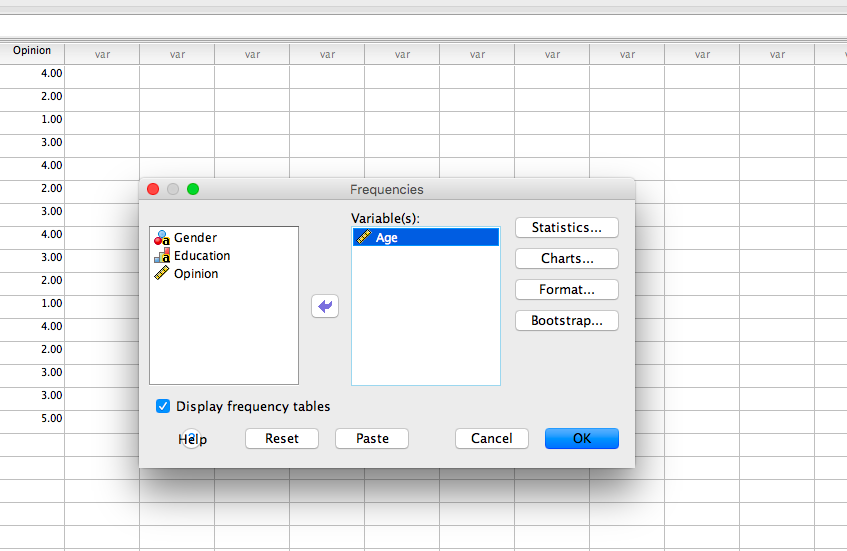 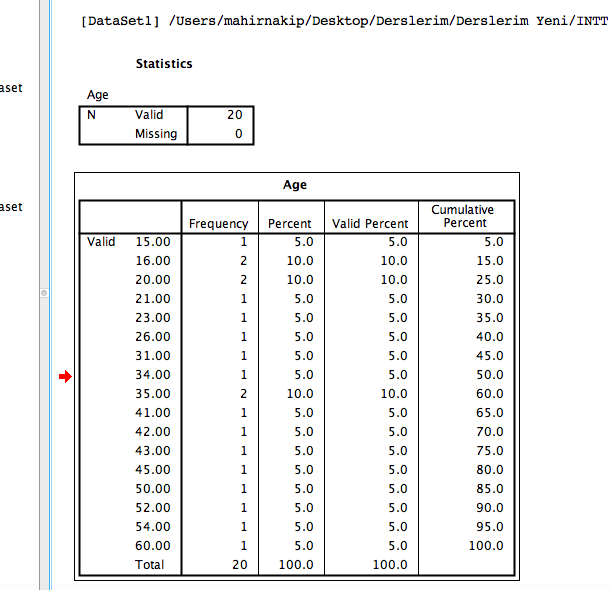 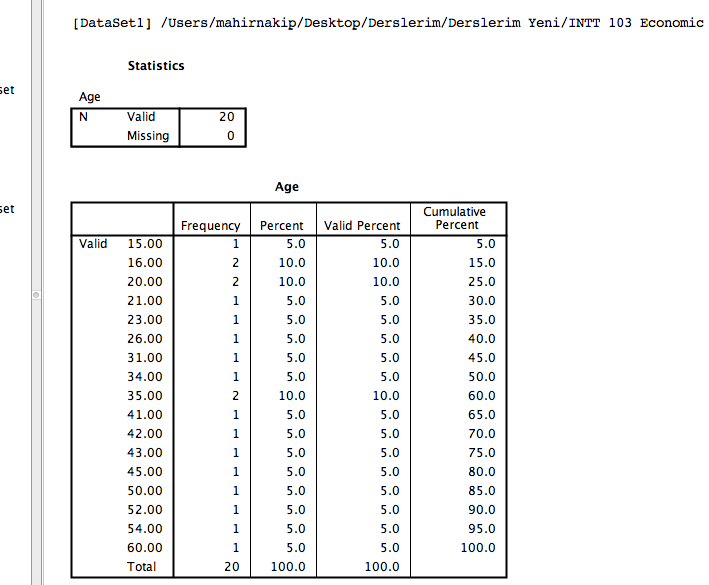 The age of 15% of the population is under 20 years
The age of 40% of the population is under 30 years
The age of 60% of the population is under 40 years
The age of 85% of the population is under 50 years
Classification of the opinion
(Interval Variable)
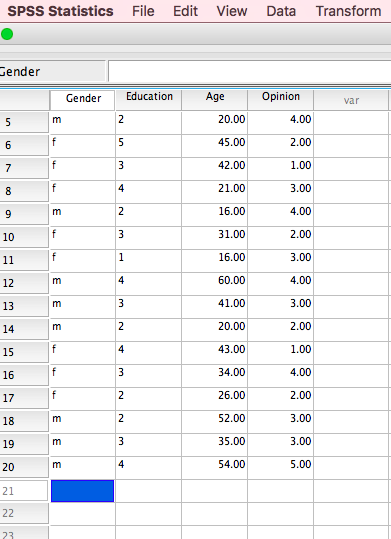 The economical situation in Turkey getting better
(5) Strongly agree
(4) Agree
(3) Neither agree nor disagree
(2) disagree
(1) Strongly disagree
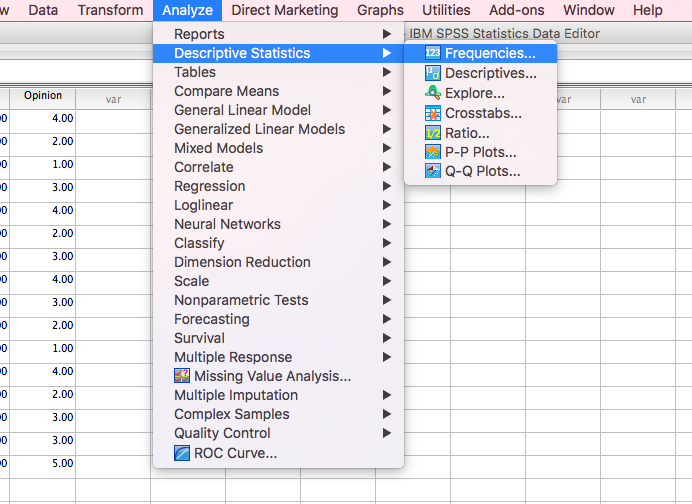 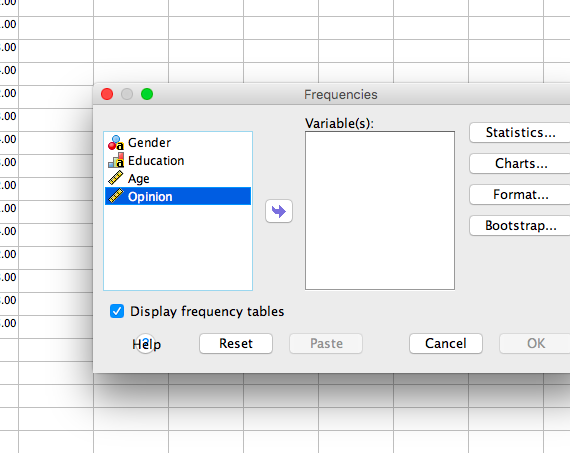 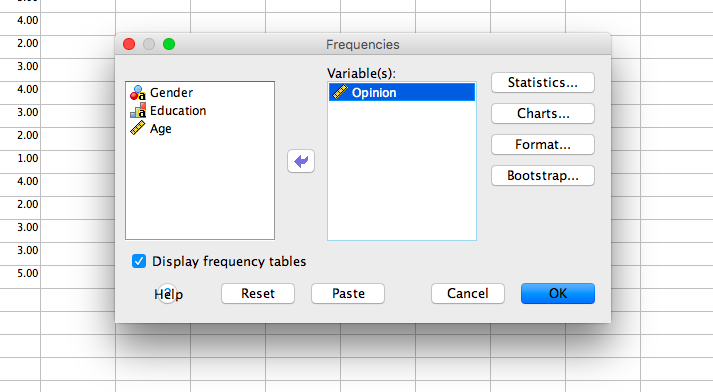 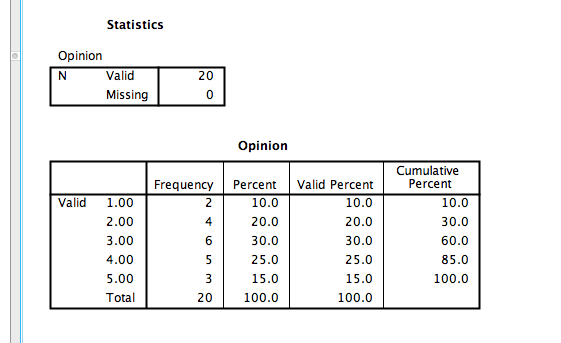 10% 0f the population is strongly disagreed
20% of the population is disagree
30% of the population has no opinion
25% of the population is agree
15% of the population is strongly agree
(10+20=) 30% of the population is disagree
(25+15=) 40% of the population is agree
Cross Tabulation
Comparing Gender With Education Levels
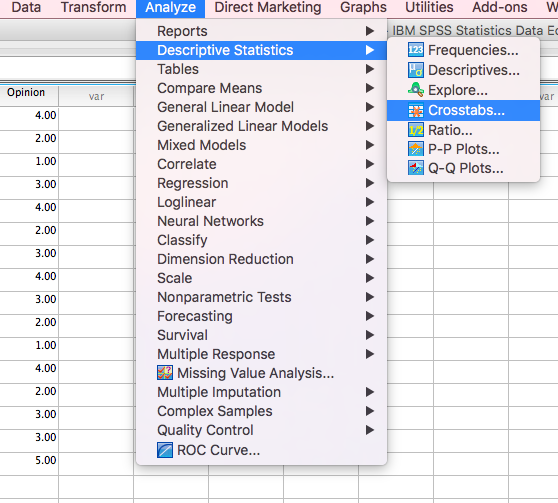 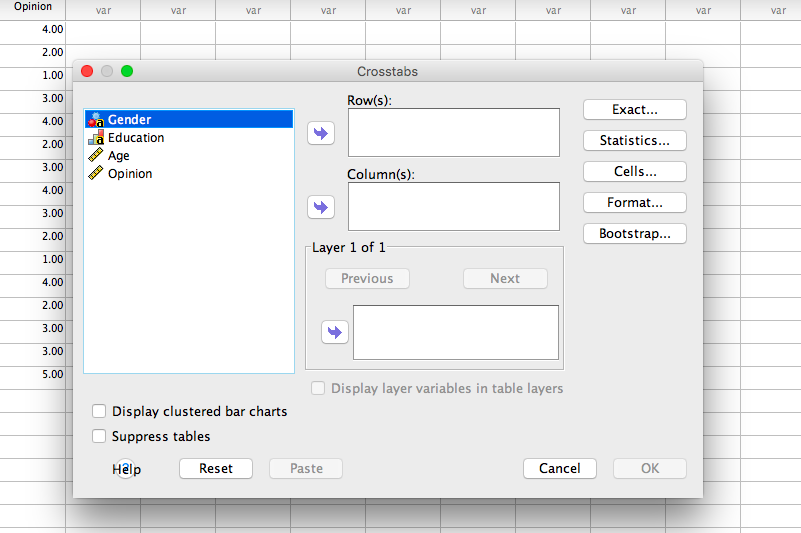 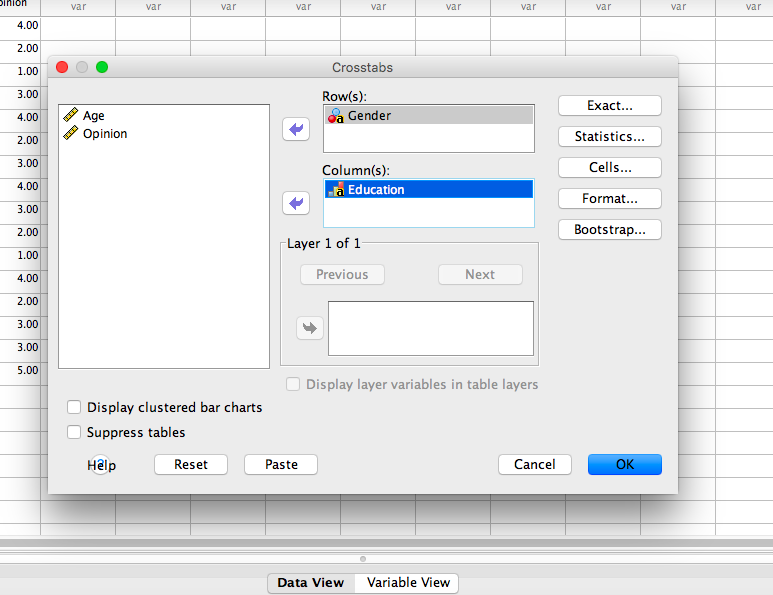 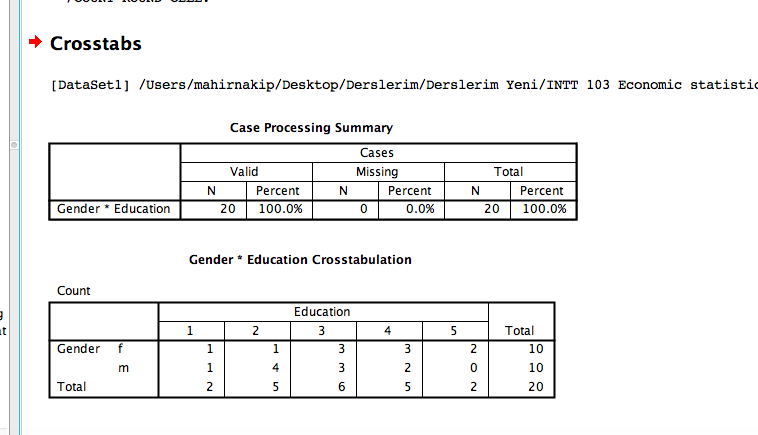 It is meaningless to compare gender with the other variable, such as education levels or opinions using only the observation numbers
Percentages can be used to compare the variables
There are three kinds of percentages:

Total percentage
Row percentage
Column percentage
Total Percentage
Comparing the Gender With Education levels
Total Percentage
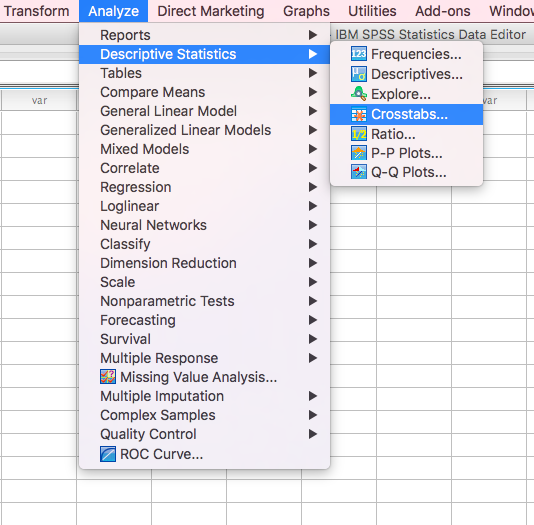 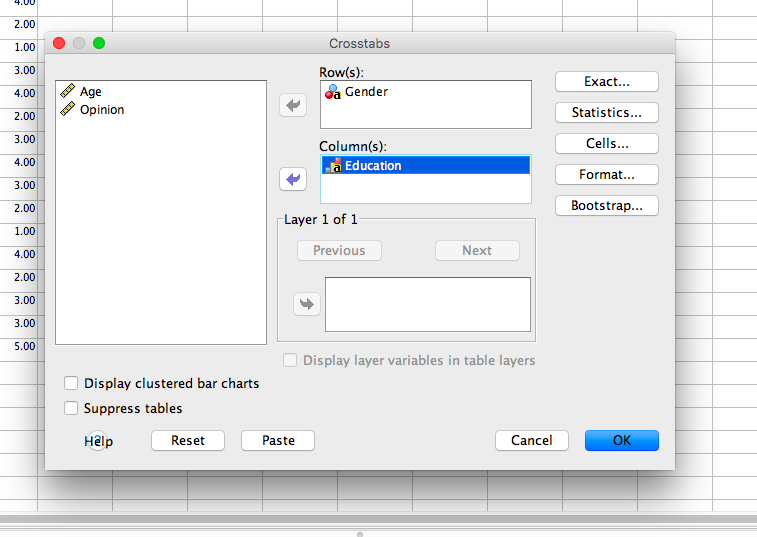 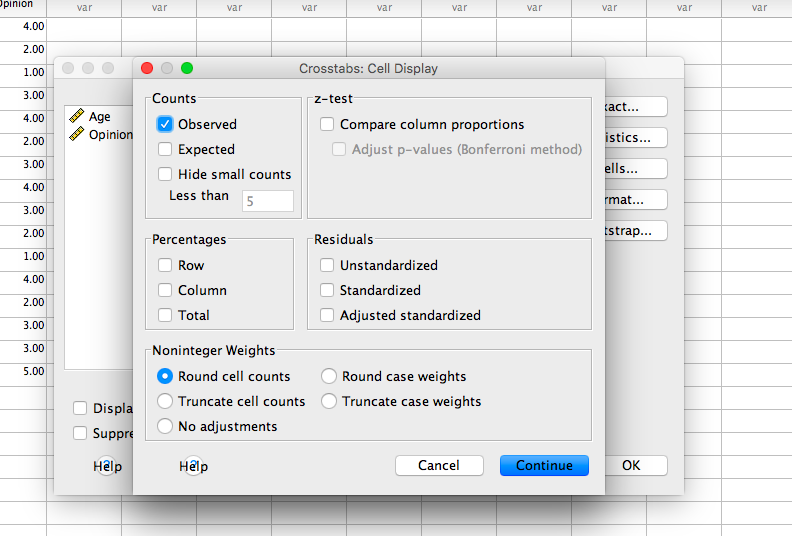 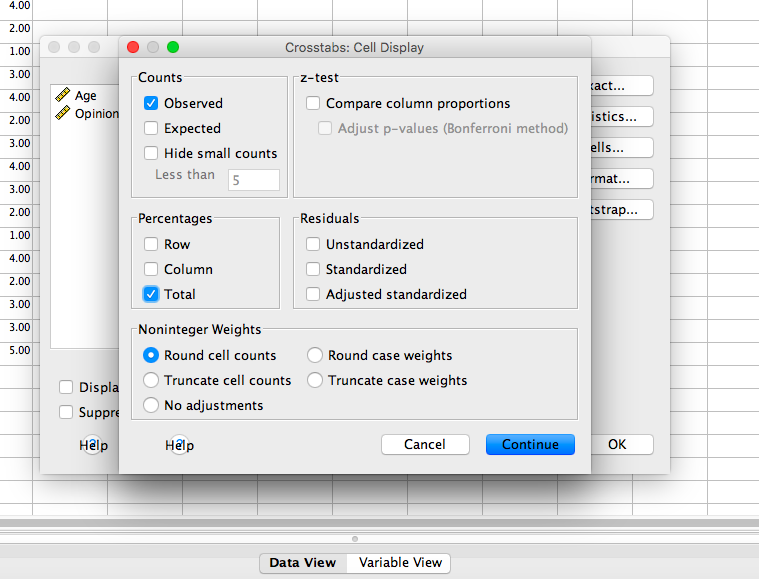 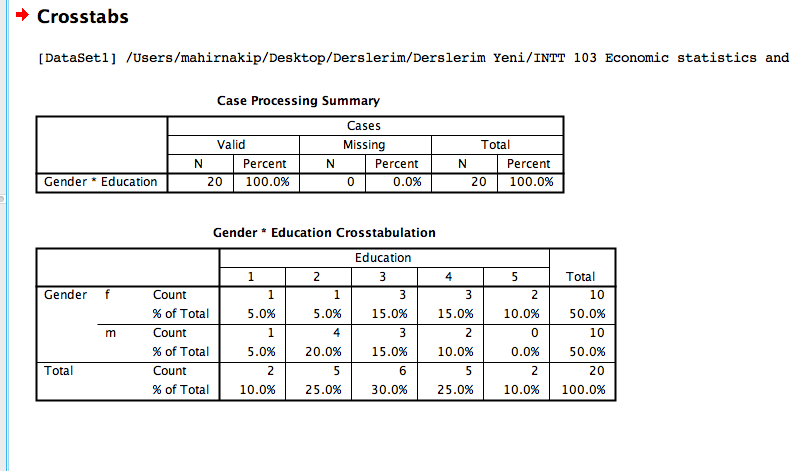 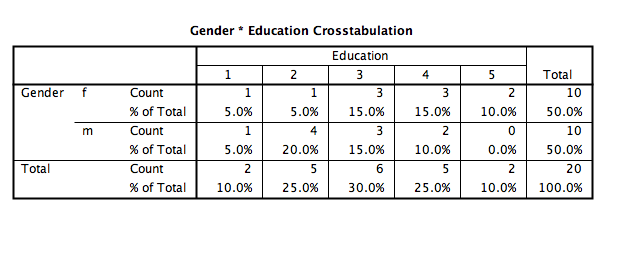 50% of the populating is female
30% of the population is graduated from high school
10% 0f the population has got master degree
15% of the population is female graduated from high school
10% of the population is male graduated from faculty
Comparing the Gender With the Opinion
Total Percentage
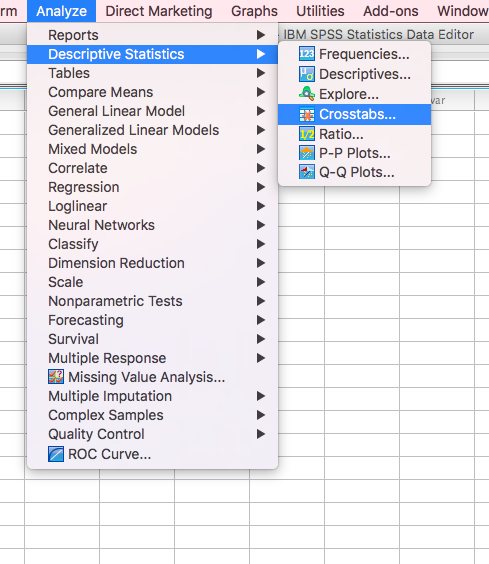 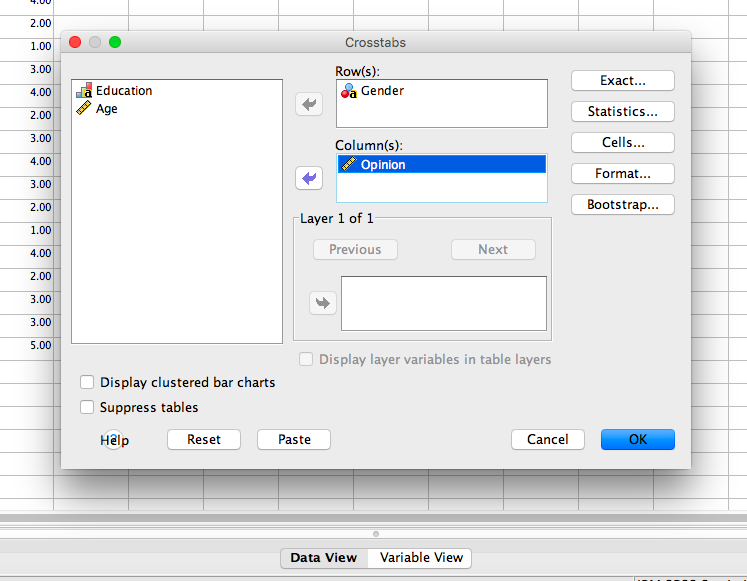 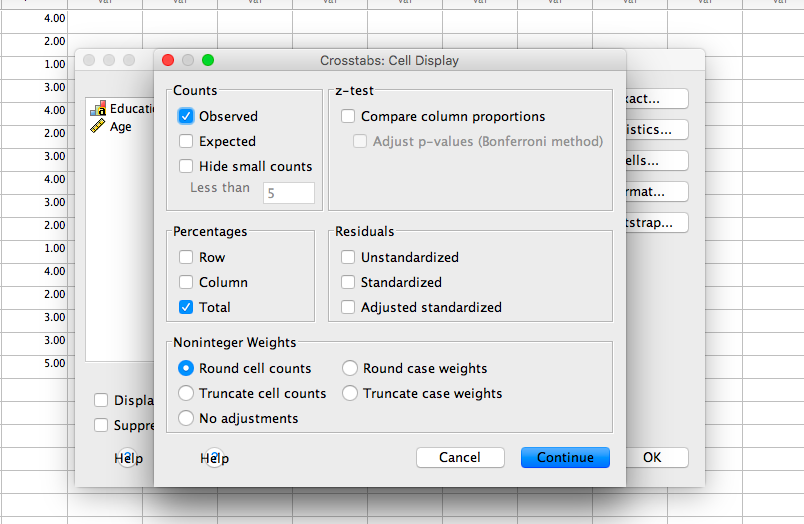 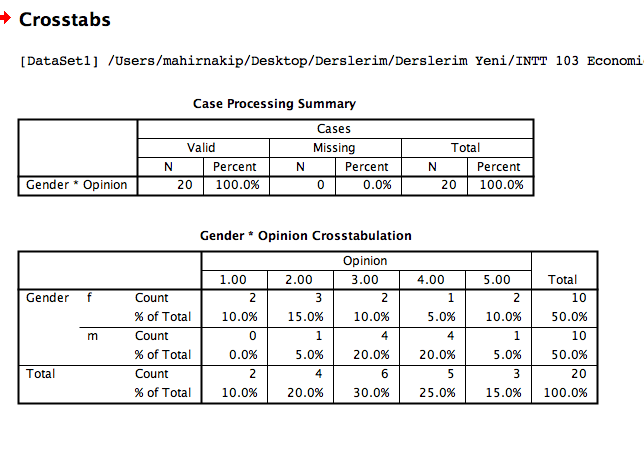 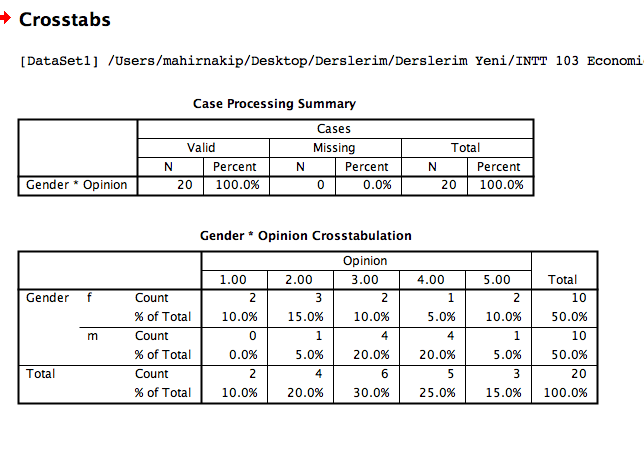 15% of the population is female who disagree..
10% of the population is female neither agree nor disagree…
0% of the population is male who strongly disagree..
20% of the population is male who agree…
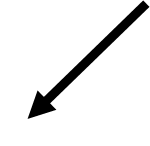 10% of the population strongly disagree that the economical situation in Turkey is getting better
20% of the population disagree that the economical situation in Turkey is getting better 
30% of the population neither agree nor disagree that the economical situation in Turkey is getting better
25% of the population agree that the economical situation in Turkey is getting better
15% of the population strongly agree that the economical situation in Turkey is getting better
Comparing the Gender With Education levels
Row Percentage
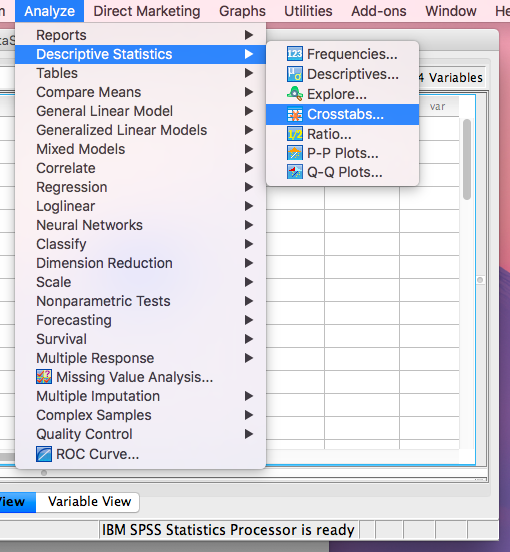 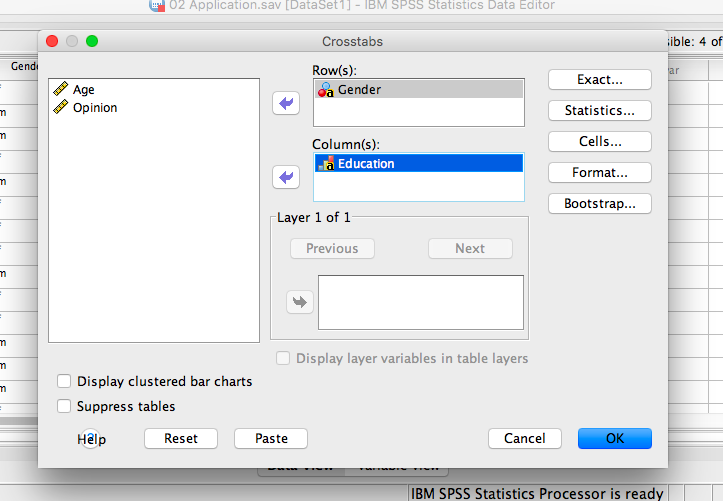 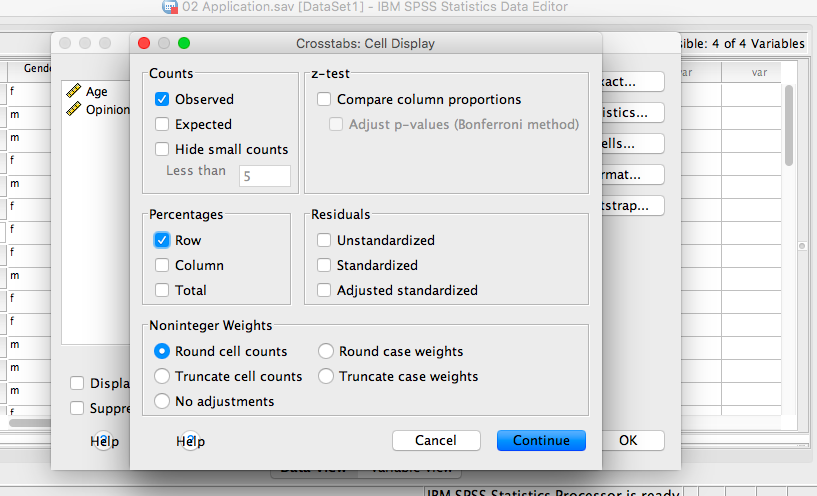 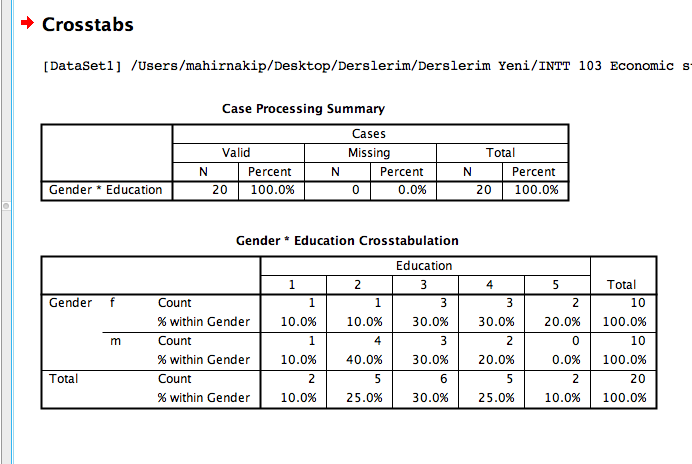 10% of the females are graduated from elementary school
 40% of the males are graduated from middle school
Comparing the Gender With The Opinions
Row Percentage
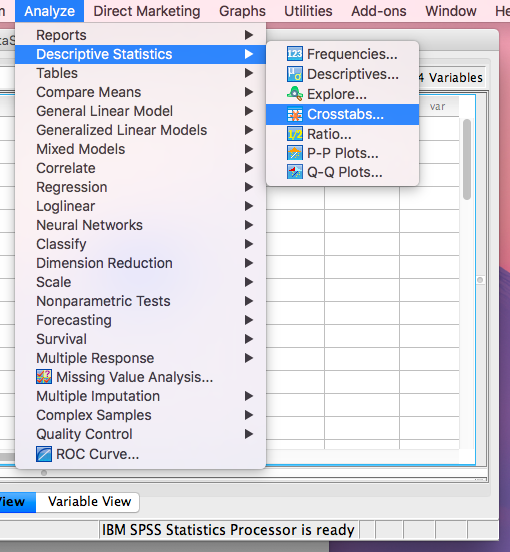 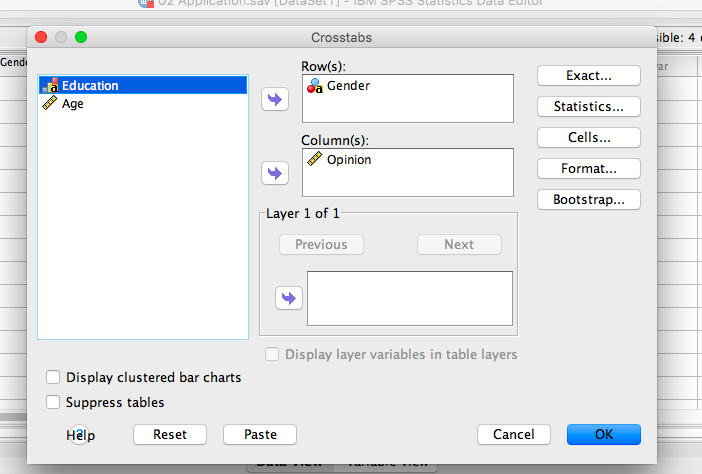 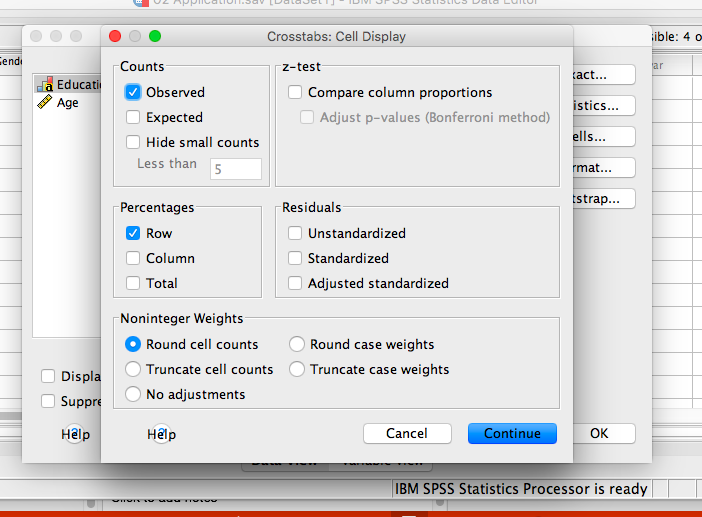 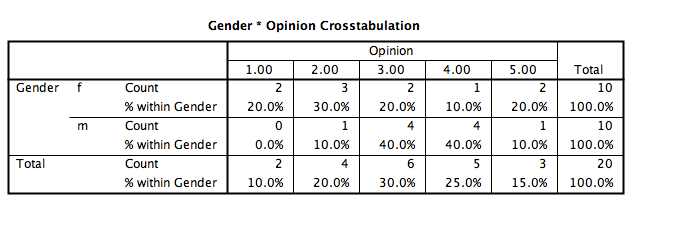 30% of the females are disagree that…
10% of the males are strongly agree that...
Comparing the Gender With Education levels
Column Percentage
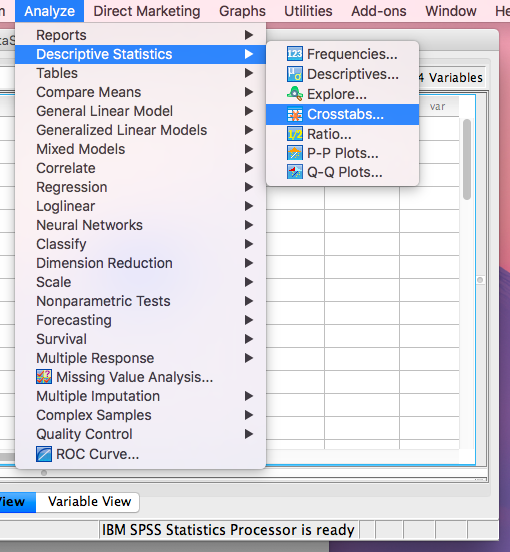 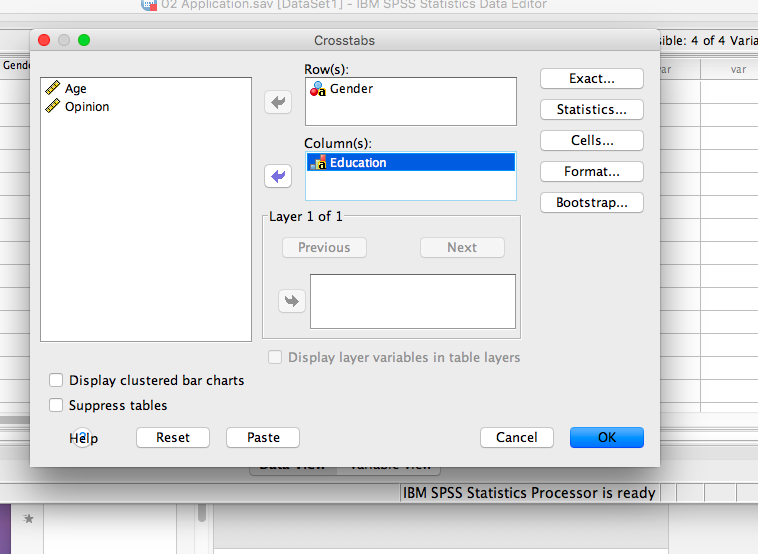 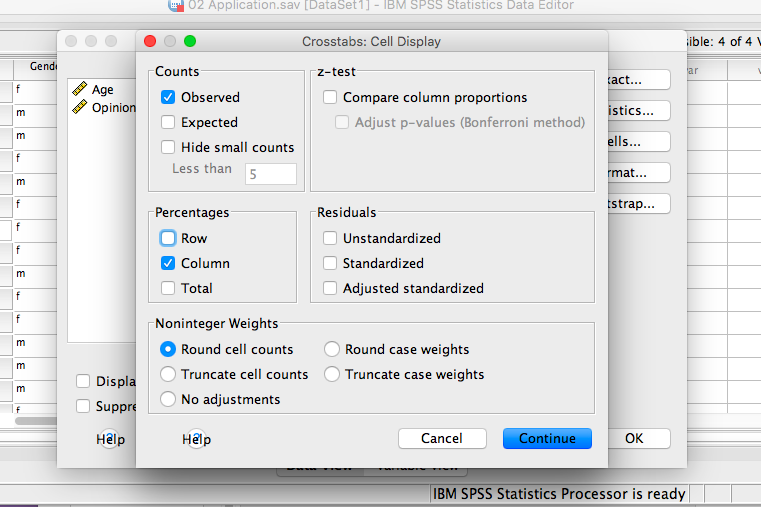 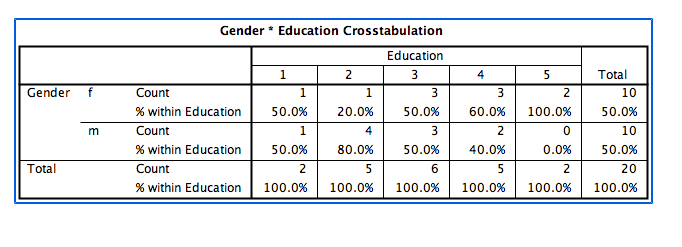 50% of the people who are graduated from elementary school are female
40% of the people who are graduated from faculty are male
Comparing the Gender With Opinion
Column Percentage
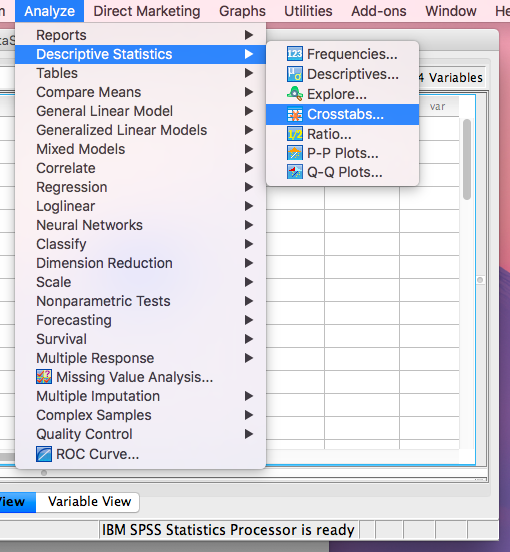 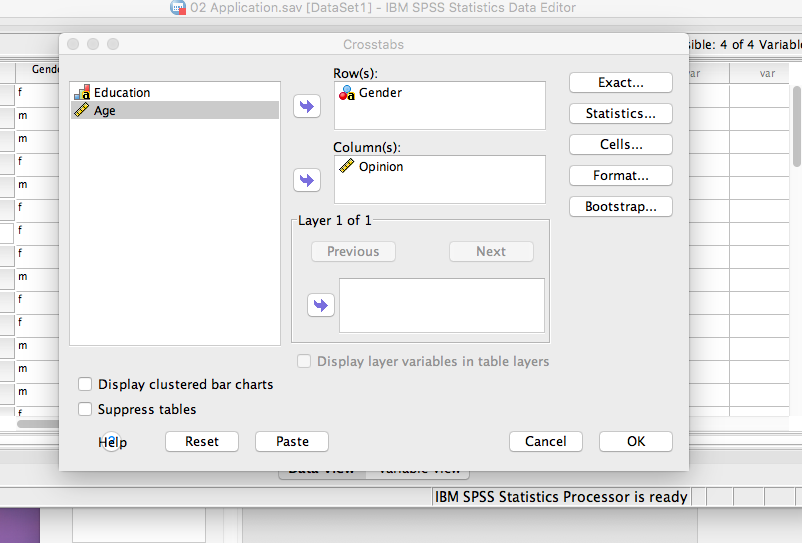 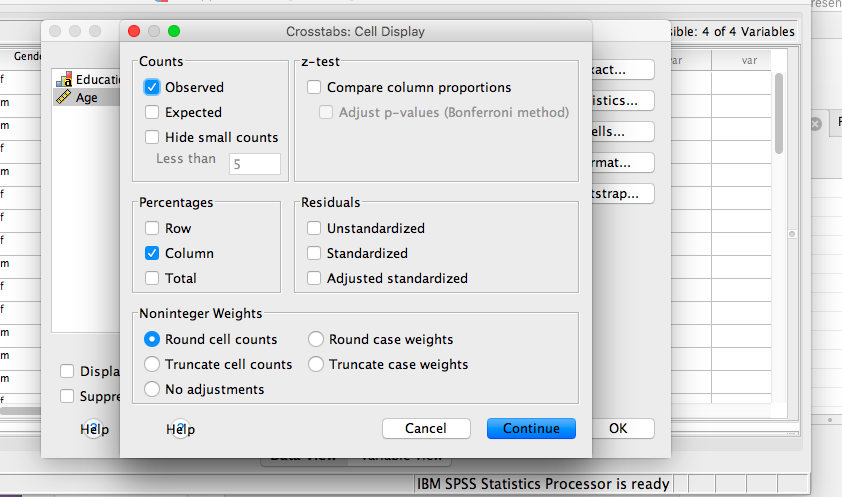 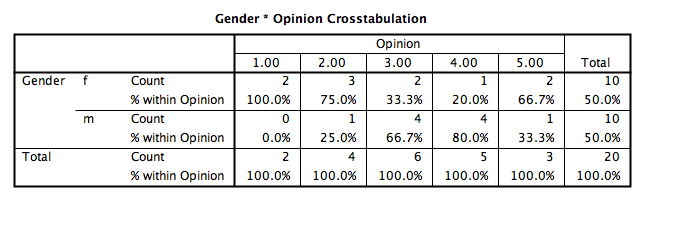 75% of the people who are disagree are females
33.3% of the people who are strongly agree are males
EVIEWS
Example 1
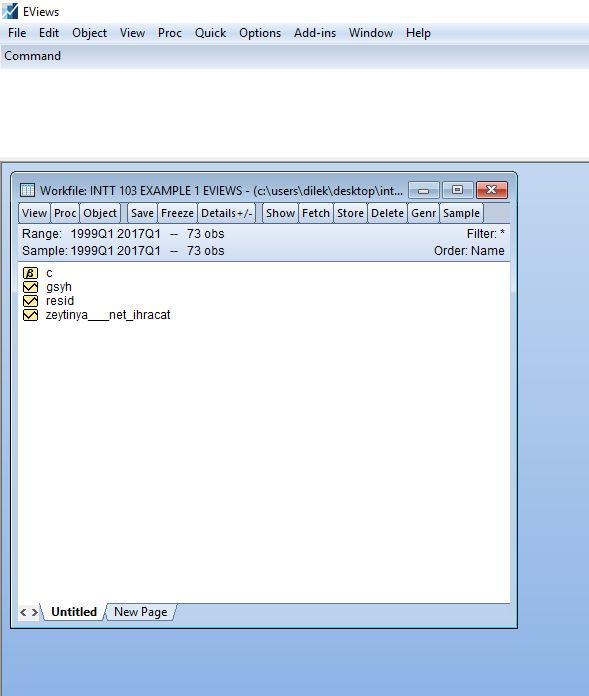 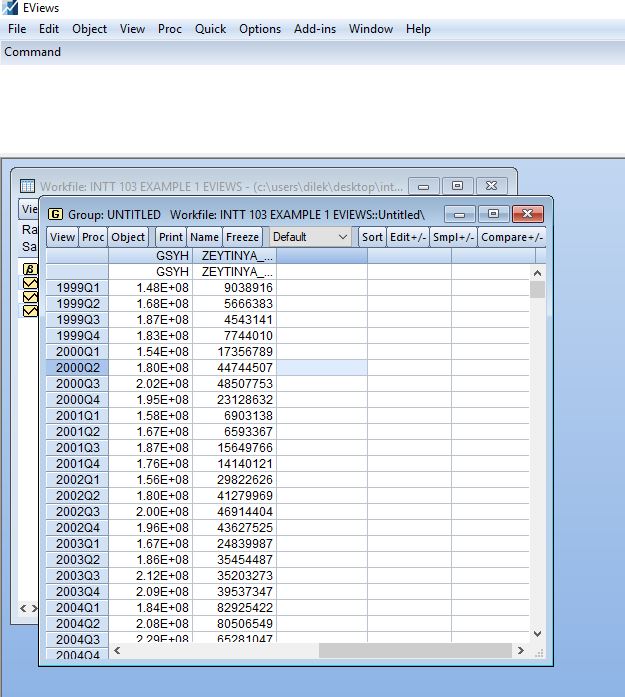 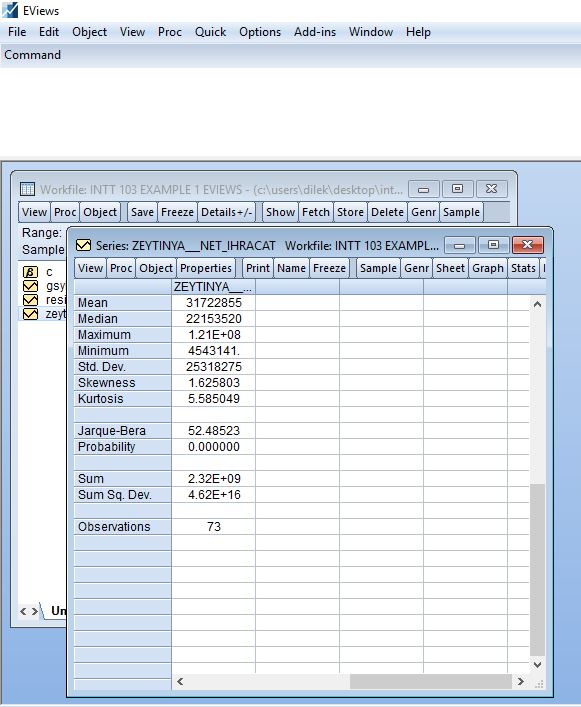 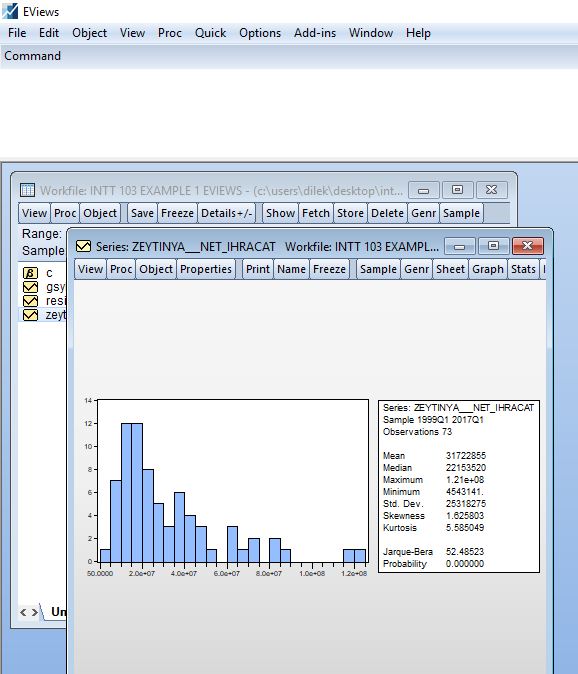 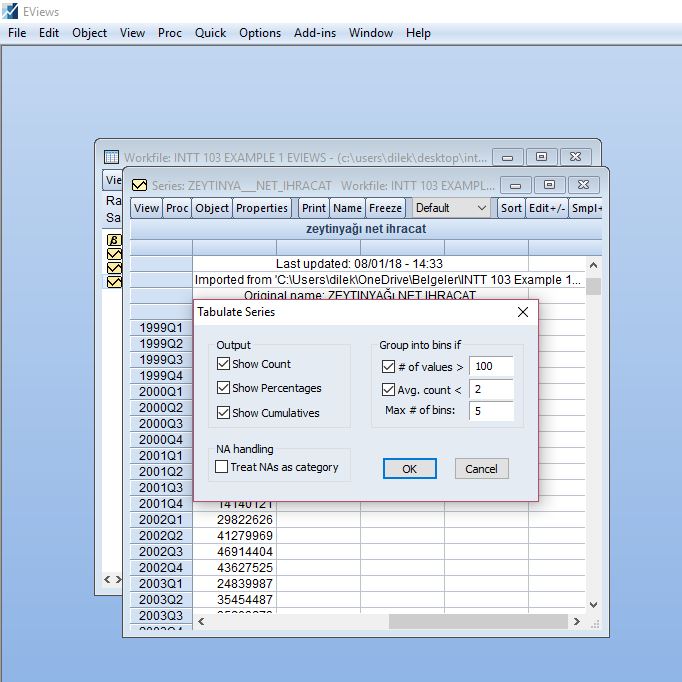 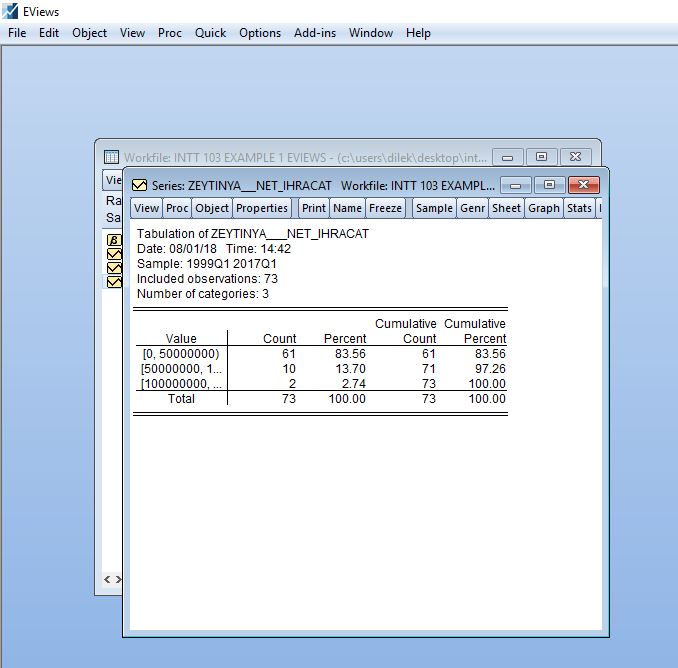 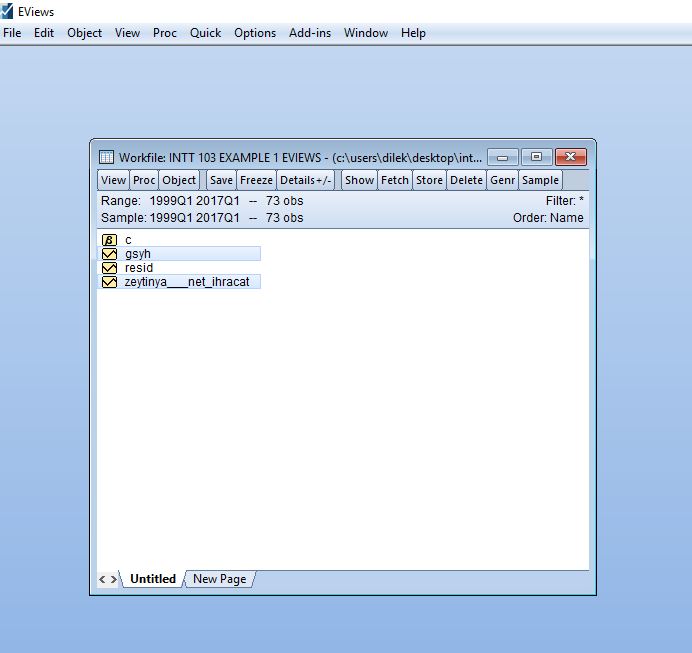 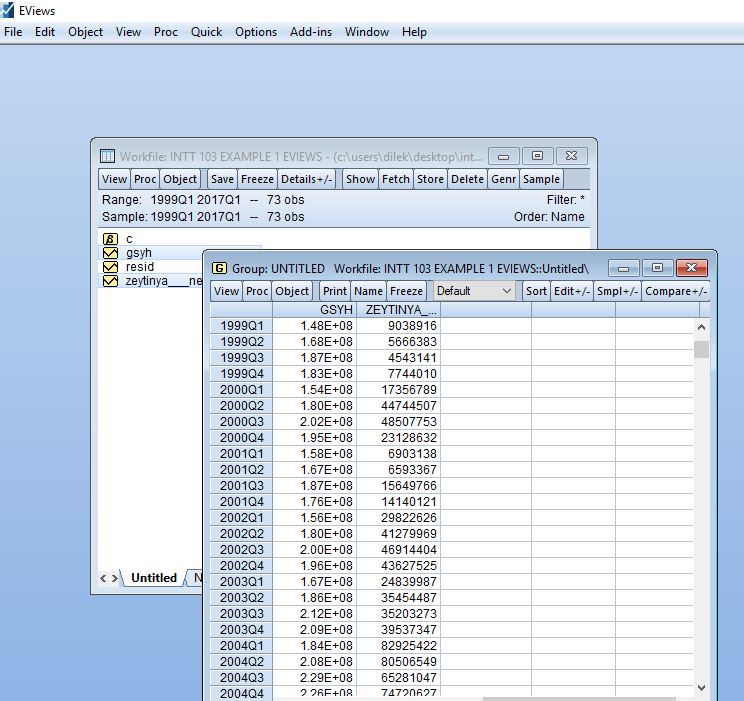 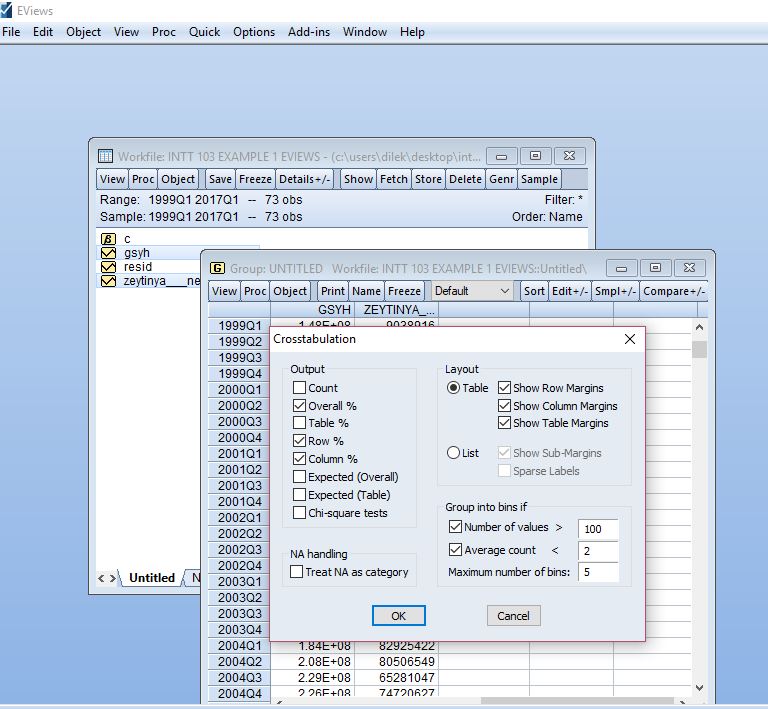 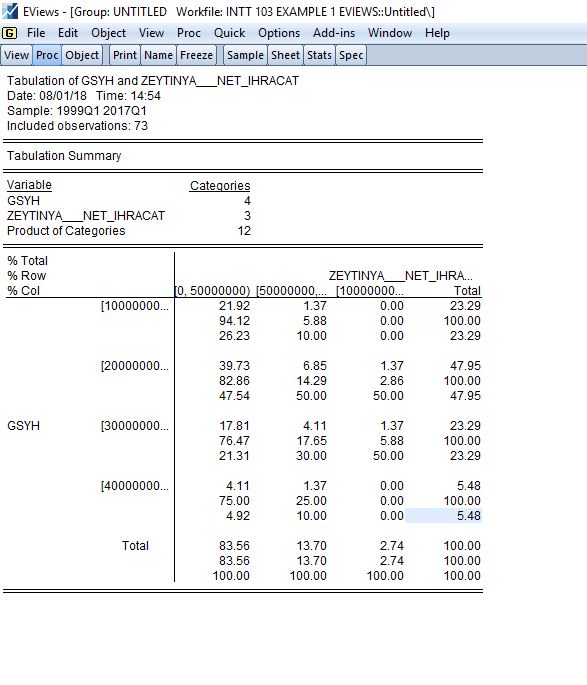